Les etapes de la realisation du culbuto
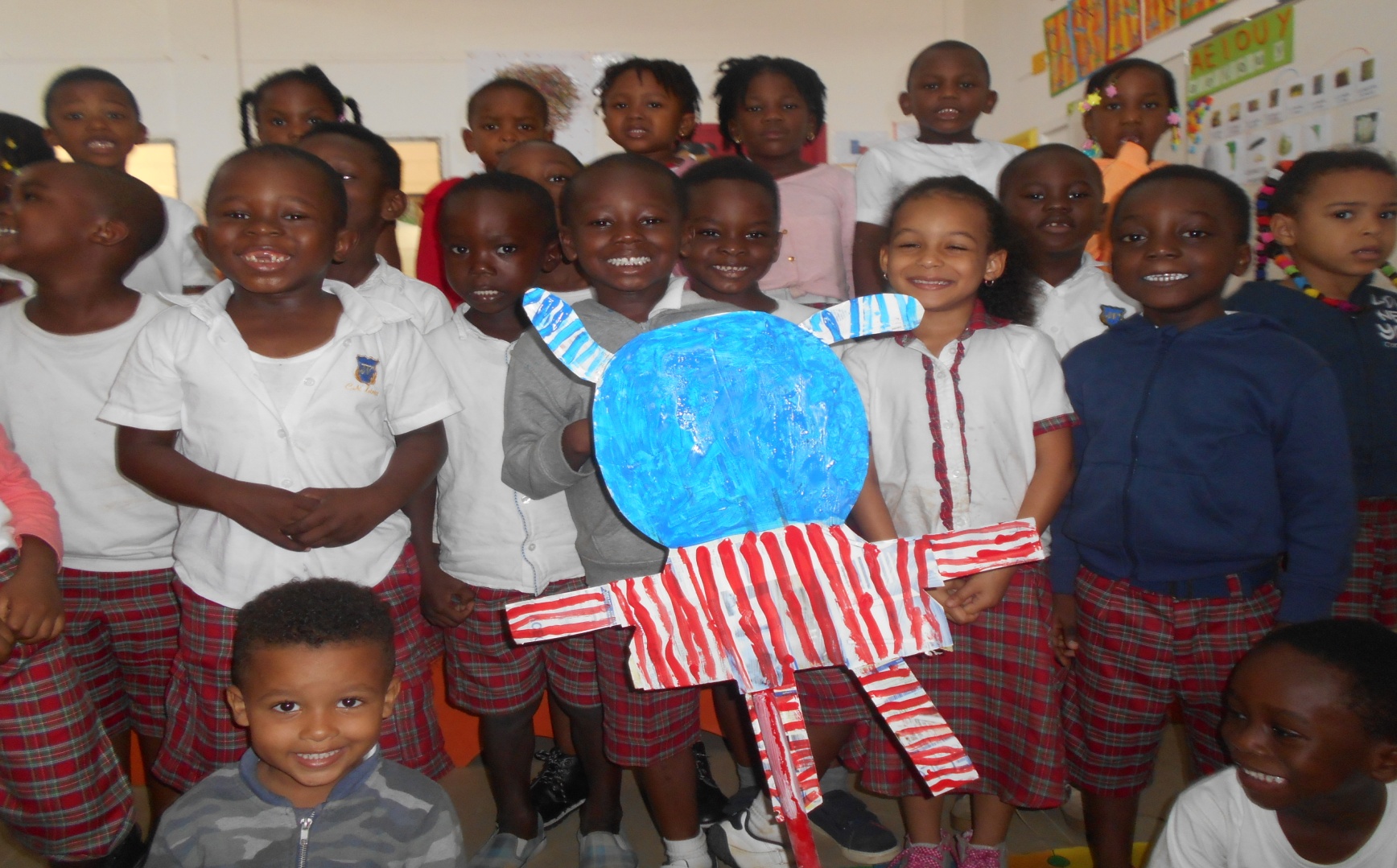 JULES VERNE MSA
LA RECHERCHE DE L’EQUILIBRE
LA FIXATION DU BONHOMME
L’AJOUT DU PLÂTRE POUR EQUILIBRER LE BONHOMME
LA DECORATION DE NOTRE CULBUTO